KAKO PRISTUPITI PACIJENTIMA KOJI SU SKLONI UPITNIM ZDRAVSTVENIM PONAŠANJIMA: 
Preporuke zasnovane na psihološkim istraživanjima
PREGLED KURSA
SESIJA 1: ŠTA SU UPITNA ZDRAVSTVENA PONAŠANJA?
PRIMER
Nepridržavanje zvaničnih medicinskih preporuka: 
definicija, problem, vrste, razlozi, raširenost
Upotreba tradicionalne, komplementarne i alternativne medicine (TKAM): 
definicija, problem, vrste, razlozi, raširenost
Odnos nepridržavanja i TKAM
Preporuke o upitnim zdravstvenim ponašanjima
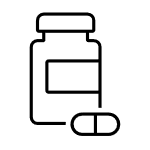 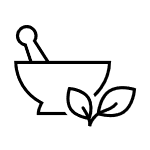 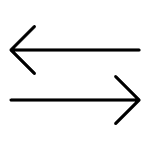 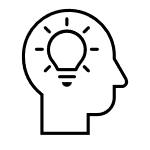 SESIJA 2: ZAŠTO SU LJUDI SKLONI UPITNIM ZDRAVSTVENIM PONAŠANJIMA?
PRIMER
Zašto se ljudi ne pridržavaju lekarskih preporuka?
Ko su ljudi koji se ne pridržavaju lekarskih preporuka?
Zašto ljudi koriste TKAM?
Ko su ljudi koji koriste TKAM?
Kako graditi poverenje i dobar odnos sa pacijentom koji će garantovati bolje pridržavanje preporuka?
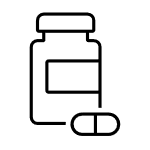 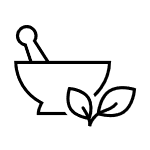 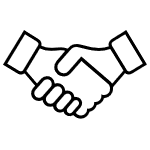 SESIJA 3: LOGIČKE ZABLUDE KOJE VODE UPITNIM ZDRAVSTVENIM PONAŠANJIMA I KAKO IM PRISTUPITI?
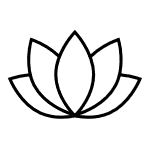 Pristrasnost ka prirodnom
Pristrasnost ka starijem / tradicionalnom
Pristrasnost savršenosti
Pristrasnost propuštanja
Mešanje korelacije i kauzacije
Pozivanje na autoritet
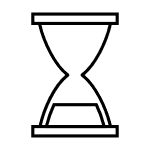 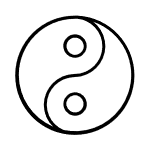 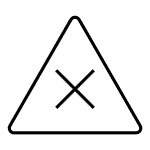 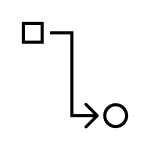 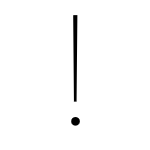 SESIJA 4: IRACIONALNA UVERENJA I UPITNA ZDRAVSTVENA PONAŠANJA
Kako saznajemo o svetu oko nas?
Lična iracionalna uverenja
Društvena iracionalna uverenja
Kako identifikovati iracionalna uverenja kod pacijenata? 
Kako pristupiti iracionalnim uverenjima pacijenata?
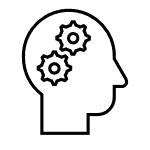 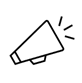 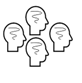 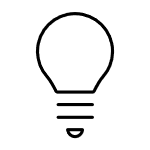 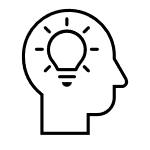 ISHODI KURSA
NAKON OVOG KURSA, POLAZNICI ĆE:
Razumeti zašto se neki pacijenti namerno ne pridržavaju zvaničnih preporuka i zašto se okreću tradicionalnoj, komplementarnoj i alternativnoj medicini.
Naučiti kako da prepoznaju koji su pacijenti tome u većoj meri skloni.
Razviti i unaprediti svoje veštine komunikacije i uspostavljanja takvog odnosa sa pacijentima koji će ih podržati u donošenju boljih odluka u vezi sa zdravljem.
Sve ovo će učiniti da odnos pacijenta i lekara bude kvalitetniji, da se lakše uspostavi međusobno poverenje i da se izbegnu tipični problemi koji proizlaze iz nepridržavanja preporuka  ili korišćenja nedovoljno proverenih praksi.
PREDSTAVLJANJE PROGRAMA: PROJEKAT REASON4HEALTH
PROJEKAT REASON4HEALTH
Kurs se u velikoj meri oslanja na rezultate projekta REASON4HEALTH, koji istražuje učestalost upitnih zdravstvenih praksi i psihološke osnove odluka o zdravlju kroz mapiranje sistema iracionalnih uverenja i crta ličnosti
Više resursa i informacija o projektu možete naći na: https://reasonforhealth.f.bg.ac.rs/sr/
PROJEKAT REASON4HEALTH
Praktični ciljevi projekta uključuju:
Ispitivanje prevalence upitnih zdravstvenih ponašanja građana Srbije
Ispitivanje psihološkog profila ljudi sklonih upitnim zdravstvenim ponašanjima
Ispitivanje psiholoških intervencija koje mogu smanjiti prevalencu upitnih zdravstvenih ponašanja
Pokretanje šireg društvenog dijaloga sa donosiocima odluka kada je reč o zdravstvenom ponašanju
Projekat je finansiran od strane Fonda za nauku Republike Srbije u okviru poziva IDEJE.